ND
2     ECOBESTHA INTERNATIONAL CONFERENCE IN COLLABORATION WITH MIICEMA
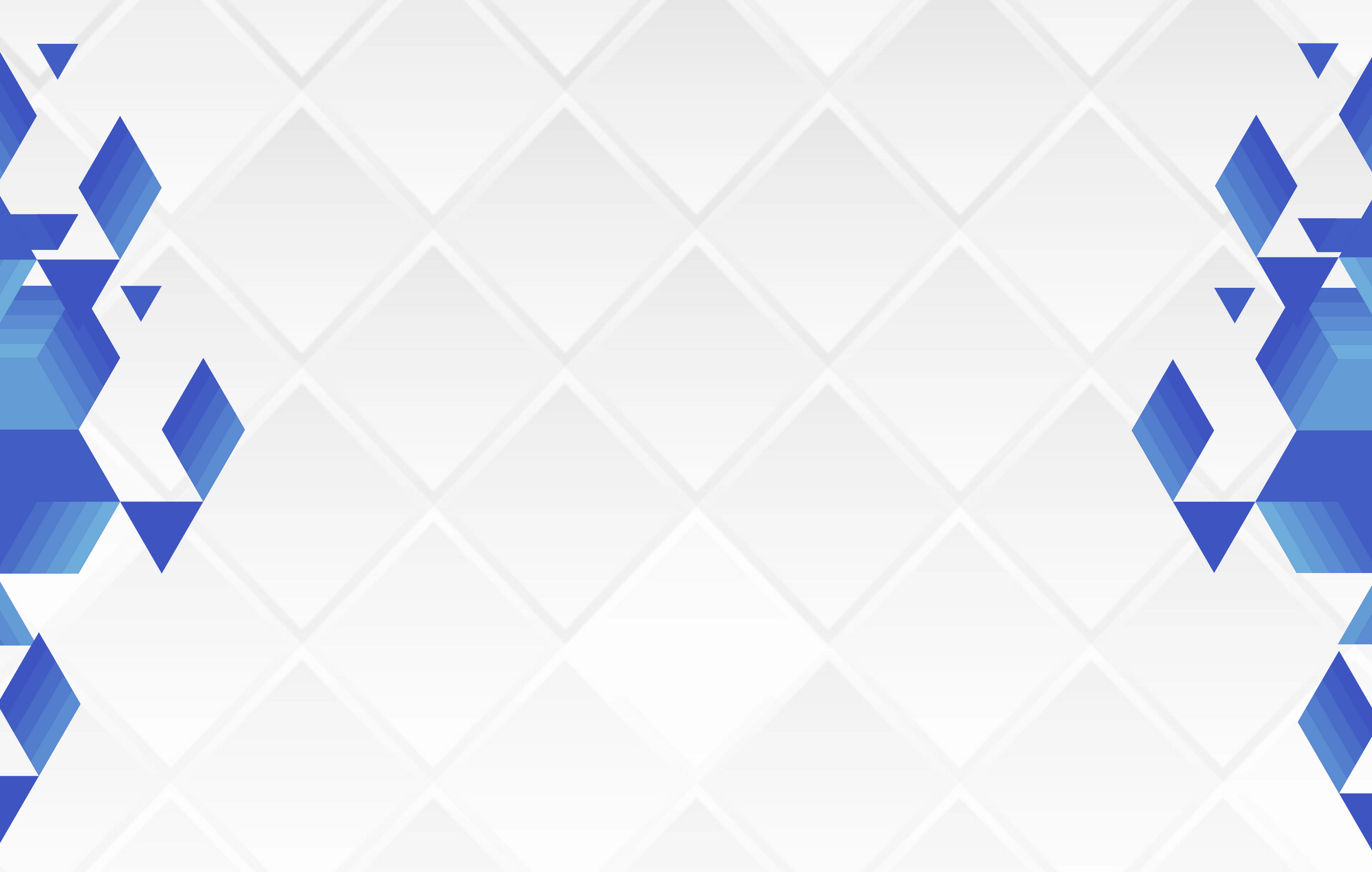 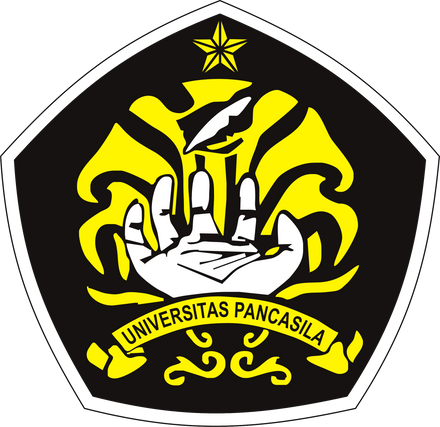 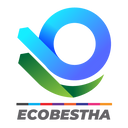 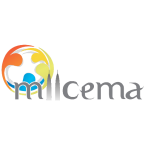 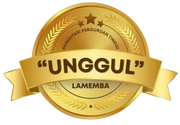 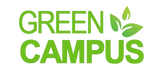 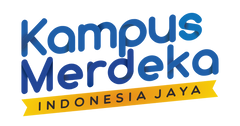 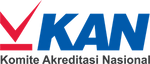 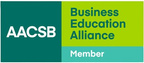 FAKULTAS EKONOMI DAN BISNIS
UNIVERSITAS PANCASILA
ECOBESTHA
2023
" BUILDING ECONOMIC RESILIENCE IN A VUCA WORLD "
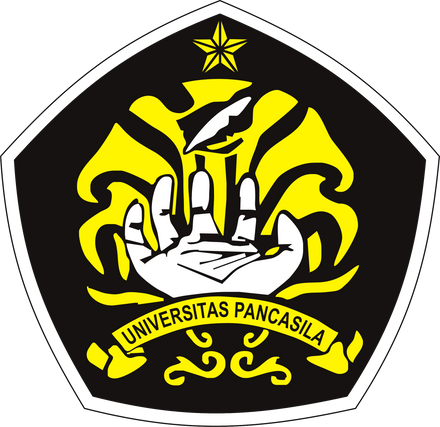 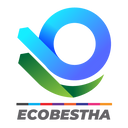 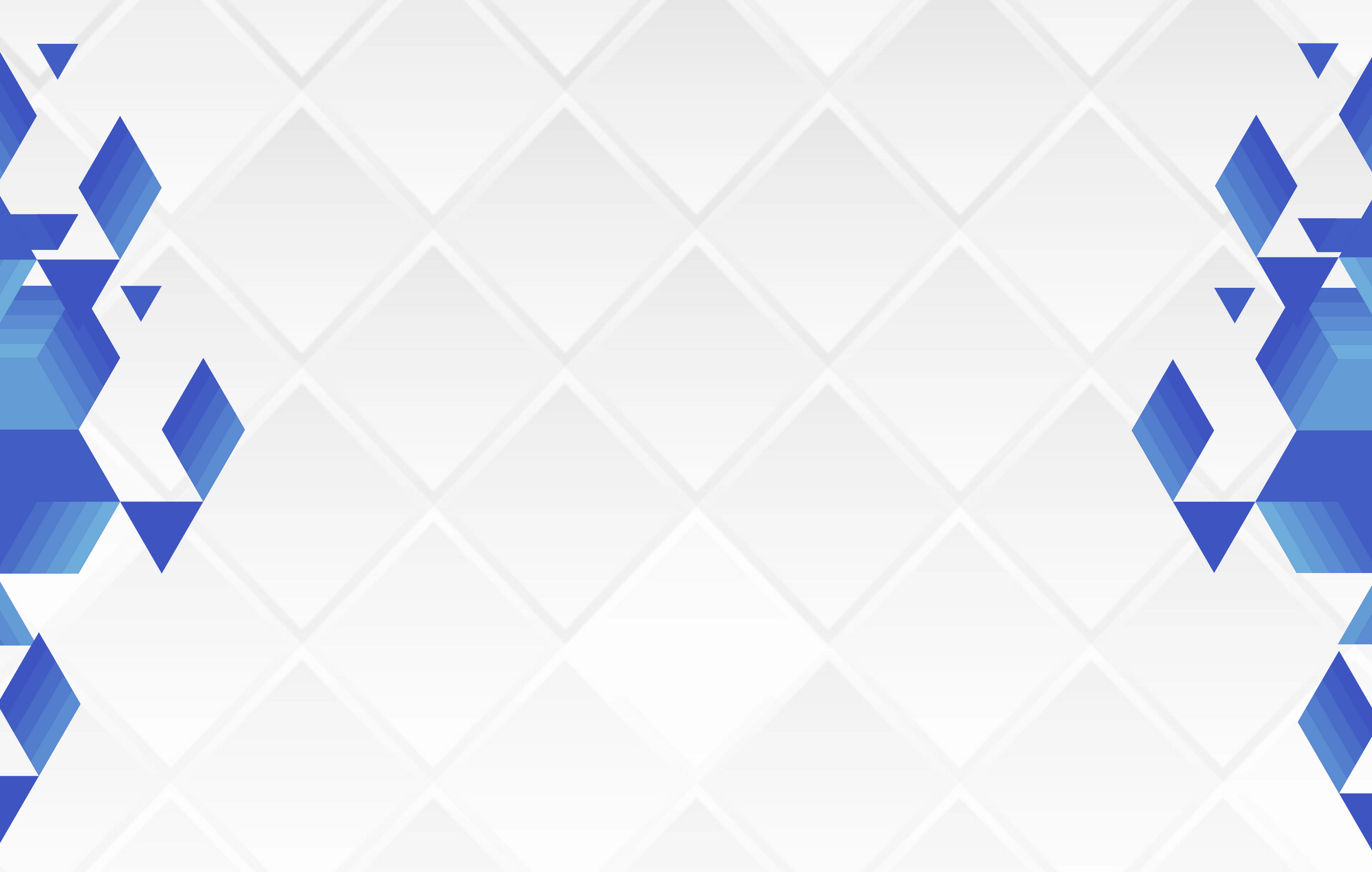 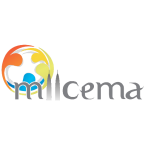 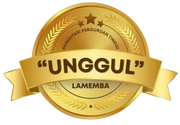 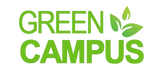 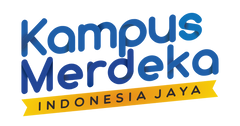 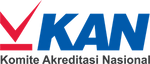 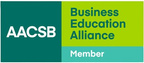 FAKULTAS EKONOMI DAN BISNIS
UNIVERSITAS PANCASILA
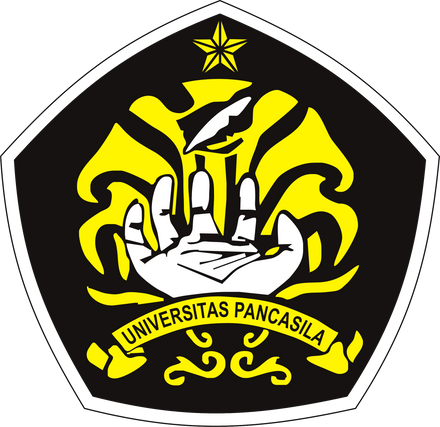 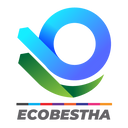 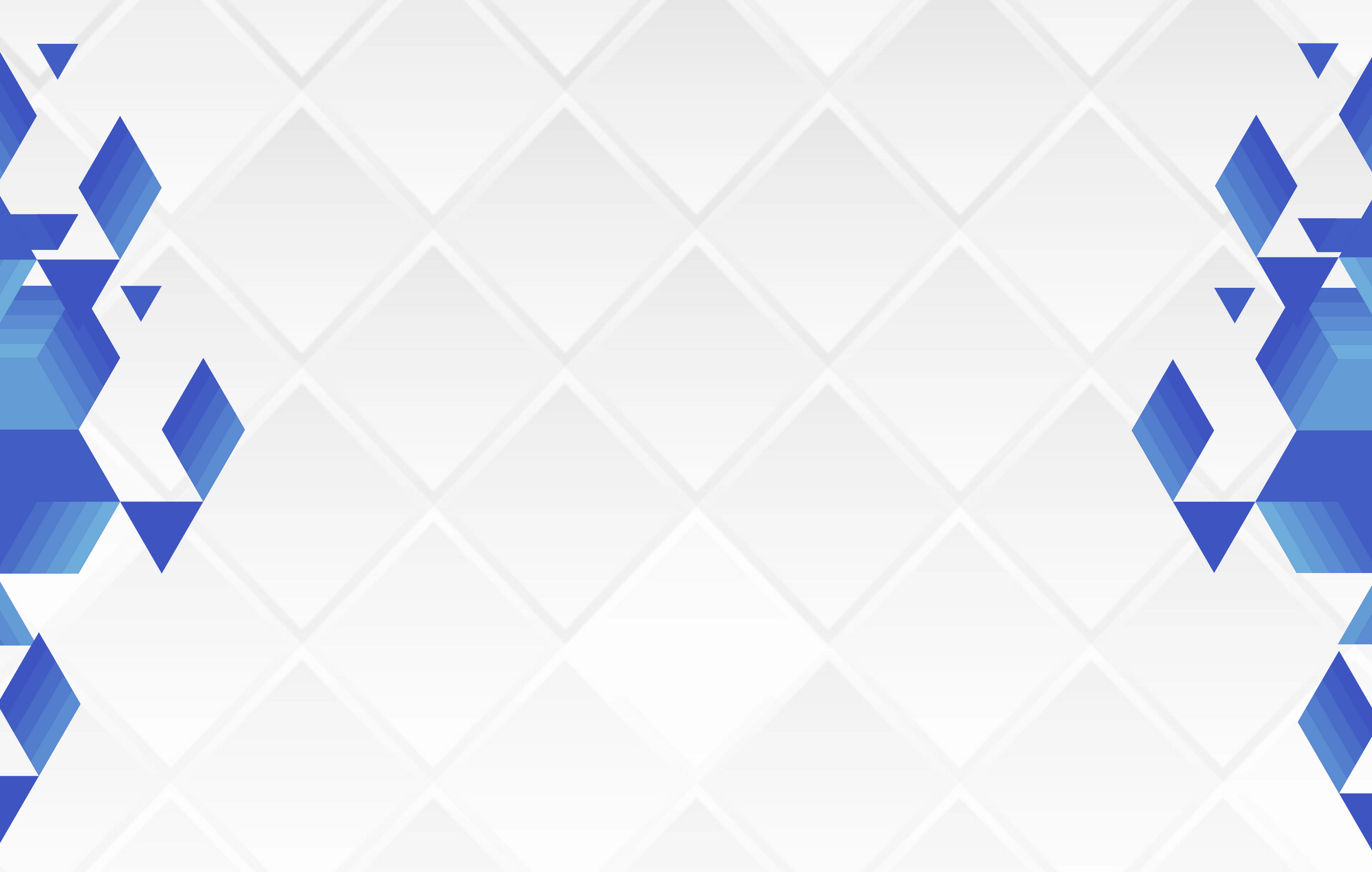 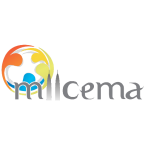 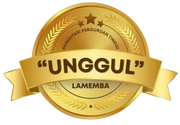 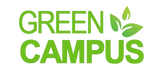 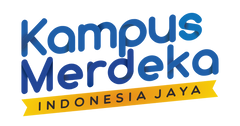 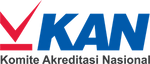 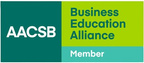 FAKULTAS EKONOMI DAN BISNIS
UNIVERSITAS PANCASILA